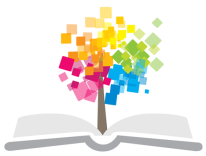 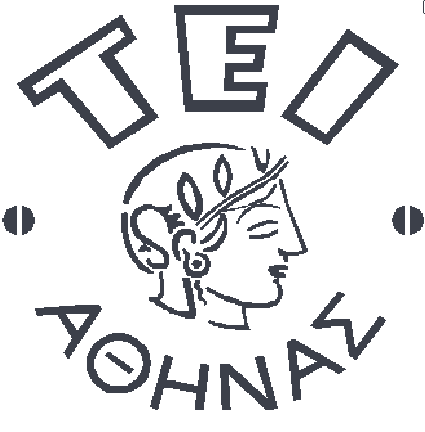 Ανοικτά Ακαδημαϊκά Μαθήματα στο ΤΕΙ Αθήνας
Προσαρμοσμένη Κινητική Δραστηριότητα
Ενότητα 13: Διαταραχή Ελλειμματικής Προσοχής με Υπερκινητικότητα-ΔΕΠΥ και Προσαρμοσμένη Κινητική Δραστηριότητα

	Ειρήνη Γραμματοπούλου,  	Αγγελική Δούκα, Ph.D.
           Αναπληρώτρια Καθηγήτρια
			Tμήμα Φυσικοθεραπείας
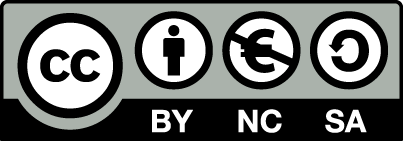 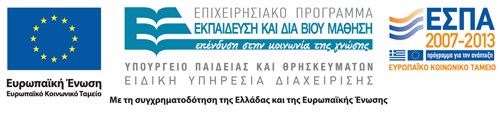 Περιεχόμενα
Ορισμός
Επιδημιολογία
Διάγνωση
Διαγνωστικά κριτήρια 
Συνοδά χαρακτηριστικά
Ταξινόμηση




Αιτιολογία
Πρόγνωση
Θεραπεία – Παρέμβαση
Η επίδραση της άσκησης
Αναψυχή και αθλήματα
Βιβλιογραφία
Ορισμός
Η ΔΕΠΥ ή ADHD (Attention Deficit Hyperactivity Disorder) είναι μια από τις πιο συχνές συμπεριφορικές διαταραχές και η συχνότερη νευροαναπτυξιακή διαταραχή της παιδικής ηλικίας (Πεχλιβανίδης και συν., 2012)
Είναι ένας συνδυασμός συμπτωμάτων απροσεξίας, υπερκινητικότητας  και παρορμητικότητας  που παρεμποδίζουν τη λειτουργικότητα του ατόμου στον ακαδημαϊκό, κοινωνικό και εργασιακό τομέα (American Psychiatric Association, 2000)
Επιδημιολογία
Η ΔΕΠΥ εμφανίζεται στο 3-7% των παιδιών της σχολικής ηλικίας (American Psychiatric Association, 2000; Faraone et al., 2003)
Η αναλογία αγοριών προς κορίτσια κυμαίνεται από 3:1 έως 5:1.  
Φθίνει στη διάρκεια της εφηβείας (Hill & Schoener, 1996) 
Η ΔΕΠΥ παραμένει στην πλήρη μορφή της μέχρι την ηλικία των 25 χρόνων σε ποσοστό 15% (Faraone, Biederman, & Mick, 2006), ενώ στους ενήλικες αφορά στο 2-5% (Simon, et al., 2009)
Τα συμπτώματα είναι φανερά σε δύο τουλάχιστον περιβάλλοντα (σπίτι - σχολείο ή σπίτι -  δουλειά) και υπάρχει ξεκάθαρη απόδειξη παρεμπόδισης αναπτυξιακών λειτουργιών, όπως κοινωνικών, ακαδημαϊκών και συναισθηματικών με αντίκτυπο αργότερα και στην εργασία (Δούκα, 2004)
Διάγνωση
Τα Διαγνωστικά κριτήρια της διαταραχής ελλειμματικής προσοχής υπερκινητικότητας (ΔΕΠΥ) παιδικής ηλικίας βασίζονται στο Diagnostic and Statistical Manual-IV-text revised (DSM-IV-TR) (American Psychiatric Association, 2013)
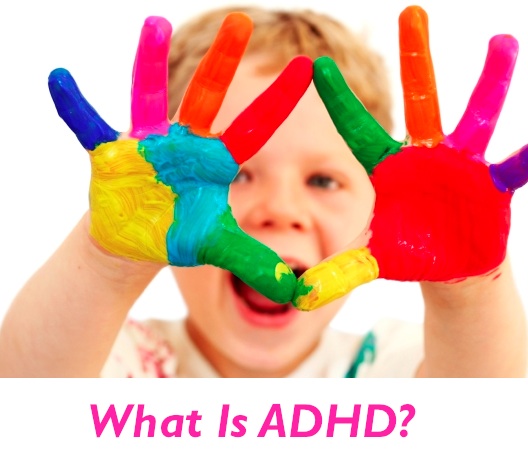 positivemed.com
Διαγνωστικά κριτήρια (DSM IV) (1 από 5)
Συμπτώματα απροσεξίας:
Το άτομο αποτυγχάνει να συγκεντρωθεί σε λεπτομέρειες ή κάνει απρόσεκτα λάθη στις σχολικές ή άλλες εργασίες
Δυσκολεύεται να συγκεντρωθεί στα καθήκοντά του ή στο παιχνίδι
Δείχνει σα να μην ακούει όταν του μιλούν
Δεν ακολουθεί μέχρι τέλους οδηγίες και δεν τελειώνει κάτι που έχει αρχίσει ( χωρίς να οφείλεται σε αντιδραστική συμπεριφορά ή σε αδυναμία κατανόησης των οδηγιών)
Δυσκολεύεται να οργανώσει δραστηριότητες και εργασίες
(American Psychiatric Association, 2013)
Διαγνωστικά κριτήρια (DSM IV) (2 από 5)
Δεν του αρέσει, αποφεύγει ή είναι απρόθυμο να συμμετέχει σε δραστηριότητες που απαιτούν παρατεταμένη πνευματική προσπάθεια (σχολικές εργασίες ή προετοιμασία μαθημάτων στο σπίτι)
Συχνά χάνει αντικείμενα αναγκαία για δραστηριότητες (παιχνίδια, στυλό, βιβλία, ή εργασίες μαθημάτων για το σπίτι)
Η προσοχή του διασπάται εύκολα από εξωτερικά ερεθίσματα (π.χ. θορύβους)
Συχνά ξεχνάει τις καθημερινές του δραστηριότητες
Διαγνωστικά κριτήρια (DSM IV) (3 από 5)
Συμπτώματα υπερκινητικότητας:
Το άτομο συχνά κινείται νευρικά συνεχώς με τα χέρια ή τα πόδια ή στριφογυρίζει στο κάθισμά του
Συχνά φεύγει από το κάθισμά του μέσα στην τάξη ή σε άλλες καταστάσεις που απαιτείται να παραμείνει καθιστό
Τρέχει γύρω - γύρω ή σκαρφαλώνει συνεχώς σε καταστάσεις όπου δεν επιτρέπεται
 Δυσκολεύεται να παίξει ή να εμπλακεί σε δραστηριότητες ελεύθερου χρόνου ήσυχα
Είναι πάντα πρόθυμο να "τρέξει" για οτιδήποτε ή δίνει την εντύπωση ότι καθοδηγείται από  ένα "μοτεράκι"
Συχνά μιλάει συνεχώς
Διαγνωστικά κριτήρια (DSM IV) (4 από 5)
Συμπτώματα παρορμητικότητας: 
Συχνά πετάγεται και προλαβαίνει να απαντήσει πριν ακόμη ολοκληρωθεί η ερώτηση
Συχνά δυσκολεύεται να περιμένει τη σειρά του
Συχνά διακόπτει ή επιβάλλει την παρουσία του σε άλλους (π.χ. επεμβαίνει σε συζητήσεις ή σε  ομαδικά παιχνίδια) 
                                (American Psychiatric Association, 2013)
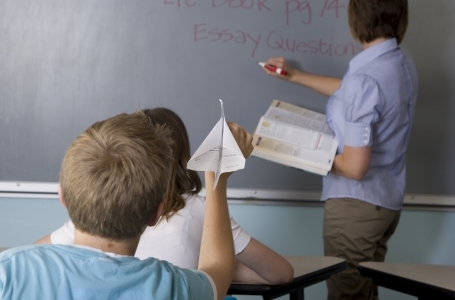 pbs.org
Διαγνωστικά κριτήρια (DSM IV) (5 από 5)
Οι ψυχίατροι, για να κάνουν τη διάγνωση του συνδρόμου, πρέπει το άτομο να εκδηλώσει 6 ή περισσότερα από τα συμπτώματα τηα απροσεξίας ή 6 ή περισσότερα συμπτώματα της υπερκινητικότητας και παρορμητικότητας
Επίσης, τα συμπτώματα πρέπει να συμβαίνουν συχνά και να εμφανίζονται επί 6 μήνες τουλάχιστον σε βαθμό ανάρμοστο και ασυνεπή με το αναπτυξιακό επίπεδο του ατόμου. Μερικά απ' αυτά είναι παρόντα πριν την ηλικία των επτά χρόνων 
Τα συμπτώματα δεν πληρούν τα κριτήρια για μια διάχυτη αναπτυξιακή διαταραχή και δεν εκδηλώνονται αποκλειστικά κατά τη διάρκεια μιας τέτοιας ψυχοπαθολογικής κατάστασης
 (American Psychiatric Association, 2013)
Συμπτώματα της ΔΕΠΥ αναλογα με το ηλικιακο φασμα (1 από 3)
(Πεχλιβανίδης και συν., 2012)
Συμπτώματα της ΔΕΠΥ αναλογα με το ηλικιακο φασμα (2 από 3)
(Πεχλιβανίδης και συν., 2012)
Συμπτώματα της ΔΕΠΥ αναλογα με το ηλικιακο φασμα (3 από 3)
(Πεχλιβανίδης και συν., 2012)
Συνοδά χαρακτηριστικά
Η ΔΕΠΥ στο μεγαλύτερο ποσοστό των περιπτώσεων συνοδεύεται από:
Ήπιες νευρολογικές ενδείξεις (soft signs)
Ανώμαλο ηλεκτροεγκεφαλογράφημα ( 50% σε σύγκριση με τον τυπικό πληθυσμό)
Αδεξιότητα (καθόλου επιδέξιο στη λεπτή κινητικότητα)
Μαθησιακές δυσκολίες
Παρορμητικότητα και ανελαστικότητα στη σκέψη 
Ελλιπείς κοινωνικές δεξιότητες, κρίσεις οργής, πείσμα, αρνητισμό, επιθετικότητα, χαμηλή αυτοεκτίμηση, έλλειψη πειθαρχίας
Συναισθηματική αστάθεια (Ασωνίτου, 2007)
(American Psychiatric Association, 2013)
Ταξινόμηση
Τα κριτήρια του DSM-IV-TR διακρίνουν τρεις κατηγορίες της ΔΕΠΥ:
τον απρόσεκτο τύπο (inattentive type), 
τον υπερκινητικό-παρορμητικό τύπο (hyperactive-impulsive type) και 
το συνδυασμένο τύπο (combined type)
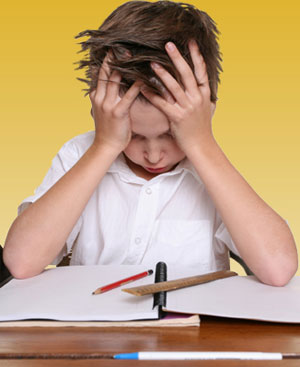 healthresource4u.com
(American Psychiatric Association, 2013)
Αιτιολογία
Οι περισσότεροι ερευνητές αποδίδουν τη ΔΕΠΥ σε: 

Γενετικούς (Faraone, et al., 2005)

Νευροβιολογικούς () (Seidman, Valera, & Bush, 2004)

Περιβαλλοντικούς παράγοντες (Thapar et al., 2009)
Πρόγνωση
Οι περισσότερες μελέτες δείχνουν ότι τα μισά παιδιά ξεπερνούν το πρόβλημα 
Περίπου το 1/3 των παιδιών με ΔΕΠΥ στην παιδική ηλικία συνεχίζουν να έχουν διάσπαση προσοχής και στην ενήλικη ζωή
Τα περισσότερα παιδιά όταν ενηλικιωθούν εργάζονται και είναι οικονομικά ανεξάρτητα άτομα 
Η εργασιακή τους όμως επίδοση φαίνεται να είναι λιγότερο καλή από άλλα «μη υπερκινητικά» άτομα
Αλλάζουν συχνά δουλειά και βρίσκονται χαμηλά στην εργασιακή ιεραρχία 
	(Δούκα, 2007)
Θεραπεία - Παρέμβαση (1 από 5)
Η αντιμετώπιση της ΔΕΠΥ είναι πολυπαραγοντική, με δεδομένη πάντα την συνεργασία γονέων, δασκάλων, ψυχολόγων, ιατρών και όσων άλλων ειδικοτήτων εμπλέκονται σε αυτή την τόσο δύσκολη υπόθεση, είναι:
Τροποποίηση της συμπεριφοράς
Εκπαιδευτική αντιμετώπιση
Ψυχολογική αντιμετώπιση
Φαρμακευτική αντιμετώπιση
Συμβουλευτική γονέων
Άσκηση
(American Psychiatric Association, 2013)
Θεραπεία - Παρέμβαση (2 από 5)
Τροποποίηση της συμπεριφοράς
Η εφαρμογή διαφορετικών ψυχολογικών μεθόδων (συμπεριφοριστική κατεύθυνση ή τροποποίηση της συμπεριφοράς) στην αντιμετώπιση της ΔΕΠΥ αποσκοπεί στην βελτίωση της απόδοσης όχι μόνο γνωστικά και κινητικά αλλά και συναισθηματικά 
Η παρέμβαση αυτή κατορθώνει να τροποποιήσει την συμπεριφορά του παιδιού προς όφελός του με μεγάλη επιτυχία 
Οι τεχνικές αυτές εφαρμόζονται τόσο από τους δασκάλους, όσο και από τους γονείς (αμοιβές, point-system με αμοιβή ή τιμωρία, κανόνες, αυστηρά δομημένο πρόγραμμα, αυτο-ενίσχυση, αυτο-παρατήρηση, αυτο-διαχείριση «πάω λίγο έξω να ηρεμήσω») με τη συνεργασία ειδικών (Κυπριωτάκης, 1989; Τσιάντης & Μανωλόπουλος, 1988)
Θεραπεία - Παρέμβαση (3 από 5)
Εκπαιδευτική αντιμετώπιση
Προτείνονται τεχνικές που αφορούν σε θέματα δομής, εκπαίδευσης και ενθάρρυνσης
Το παιδί χρειάζεται δομημένο περιβάλλον για να οργανώσει αυτά που του συμβαίνουν εξωτερικά όταν αδυνατεί να οργανώσει αυτά που του συμβαίνουν εσωτερικά 
Χρειάζεται υπενθύμιση, επανάληψη, κατεύθυνση, όρια δηλ. δομή
Η συνεχής επανάληψη είναι μία ακόμα μέθοδος εκπαίδευσης, γιατί το παιδί χρειάζεται να ακούει περισσότερο από μία φορά τί θα κάνει 
Τα παιδιά πρέπει να αισθάνονται χαρά και ευχαρίστηση στην τάξη αντί για ανία, φόβο ή αίσθημα της αποτυχίας (Δούκα, 2004;  Σωτηριάδη-Γκουτζιαμάνη, 1993)
Θεραπεία - Παρέμβαση (4 από 5)
Ψυχολογική αντιμετώπιση
Η παραδοσιακή ψυχοθεραπεία έχει αποδειχθεί ότι έχει περιορισμένη αποτελεσματικότητα στην αντιμετώπιση των βασικών συμπτωμάτων της υπερκινητικότητας

Παρόλα αυτά, χρησιμοποιείται με αρκετή επιτυχία για την αντιμετώπιση των δευτερογενών της συμπτωμάτων, όπως είναι η χαμηλή αυτοεκτίμηση, συναισθήματα αποτυχίας και ανεπάρκειας που βιώνουν καθημερινά τα άτομα με ΔΕΠΥ και συχνά τα οδηγούν σε αντικοινωνικές συμπεριφορές 
	(Νοταράς, 1995; Κυπριωτάκης, 1989)
Θεραπεία - Παρέμβαση (5 από 5)
Συμβουλευτική γονέων
Αφορά στην παροχή πληροφοριών στους γονείς, ώστε να αντιμετωπίζουν με ορθότερο τρόπο το πρόβλημα του παιδιού 
Οι πληροφορίες αυτές αφορούν στη φύση και στα αίτια της διαταραχής, αλλά κυρίως στους τρόπους παρέμβασης και την αντιμετώπιση των αρνητικών στοιχείων της συμπεριφοράς του παιδιού 
Στόχοι της συμβουλευτικής είναι να καταστήσει τους γονείς ικανούς να αποδεχθούν το πρόβλημα του παιδιού, να έχουν ρεαλιστικές προσδοκίες και να ξεπεράσουν τα συναισθήματα ενοχής που πολλοί δοκιμάζουν για την κατάσταση του παιδιού (Thomson, Brooke, West, Johnson, Bumby, Brodrick, Pepe, Laver-Bradbury & Scott 2004)
Η επίδραση της άσκησης (1 από 3)
Η άσκηση επηρεάζει τον τρόπο που σκεφτόμαστε. Αυτό μπορεί να αυξήσει τη νευρολογική βάση του εγκεφάλου μας.  Η άσκηση προχωράει ακόμα περισσότερο βελτιώνοντας το μυϊκό και αναπνευστικό σύστημα (Harvey & Reid, 1997)

Η φυσική δραστηριότητα βελτιώνει τη γνωστική λειτουργία και ιδιαίτερα στα παιδιά με ΔΕΠΥ (Gapin et al., 2011)

H έντονη αεροβική άσκηση έξι εβδομάδων σε παιδιά με ΔΕΠΥ βελτίωσε τη συμπεριφορά των παιδιών που συμμετείχαν σε αυτό (Ασωνίτου, 2007)
Η επίδραση της άσκησης (2 από 3)
Η συμμετοχή παιδιών με ΔΕΠΥ σε πρόγραμμα μέτριας προς υψηλής έντασης φυσικής δραστηριότητας 10 εβδομάδων βελτίωσε σημαντικά τη μυϊκή απόδοση, κινητικές δεξιότητες και τη συμπεριφορά τους (Verret et al., 2012)
Η συμμετοχή παιδιών με ΔΕΠΥ σε πρόγραμμα μέτριας προς υψηλής έντασης φυσικής δραστηριότητας 5 εβδομάδων βελτίωσε τη συμπεριφορά, την προσοχή, τα συναισθήματα και τις κινητικές δεξιότητες (McKune et al., 2003)
Μετά από μια μοναδική συνεδρία 20 λεπτών άσκησης μέτριας έντασης σε παιδιά με και χωρίς ΔΕΠΥ βελτίωσε την προσοχή, τη νευρογνωστική λειτουργία και τις ακαδημαϊκές επιδόσεις τους (Pontifex et al., 2013)
Η επίδραση της άσκησης (3 από 3)
Το παρεμβατικό πρόγραμμα άσκησης πρέπει να αρχίζει στα πρώτα στάδια ανάπτυξης του παιδιού με ΔΕΠΥ
Όσο πιο νωρίς το παιδί εξοικειώνεται με την άσκηση, τόσο η άσκηση μπορεί να χρησιμοποιηθεί ευκολότερα ως παρέμβαση κατά τη διάρκεια των αναπτυξιακών χρόνων του
Επειδή κρίσιμη ηλικία είναι η μικρότερη των έξι ετών, η ένταξη της άσκησης νωρίς στην ανάπτυξη του παιδιού αυξάνει τη σημαντικότητα της επίδρασής της 
Η επίδραση της άσκησης μπορεί να βελτιώσει τη συμπεριφορά και την ακαδημαϊκή επίδοση του παιδιού
Οι δάσκαλοι πρέπει να θεωρούν την άσκηση ως μια άλλη επιλογή για να βελτιώσουν την ποιότητα της διδασκαλίας τους (Gapin et al., 2011; Πεπραγμένα Συμποσίου, 1992)
Αναψυχή και Αθλήματα (1 από 2)
Οι πολεμικές τέχνες προσφέρουν εξαιρετικά δομημένες δεξιότητες που αναπτύσσουν πειθαρχία και ενισχύουν τις δεξιότητες προσοχής, συντονισμού και αλληλουχίας των κινήσεων σε παιδιά με ΔΕΠΥ
Στα παιδιά με ΔΕΠΥ, τα παιχνίδια με τουβλάκια ή μικρές μπάλες σε στόχο προωθούν την  λεπτή κινητική ανάπτυξη, την οπτική κρίση, την αλληλουχία, και τον προγραμματισμό των δεξιοτήτων 
Θετικές εμπειρίες ψυχαγωγίας μπορούν να βοηθήσουν στην ενίσχυση της αυτοεκτίμησης και της εμπιστοσύνης των παιδιών με ΔΕΠΥ, αφού η αποτυχία βιώνεται συχνά σε ένα ακαδημαϊκό περιβάλλον 
	(Litner & Ostiguy, 2000)
Αναψυχή και Αθλήματα (2 από 2)
Η συμμετοχή παιδιών με ΔΕΠΥ σε δραστηριότητες αναψυχής έξω από την τάξη τα βοηθά να αναπτύξουν σημαντικές δεξιότητες για να επιτύχουν στη ζωή
Επίσης, η ενασχόληση με άσκηση αντοχής ή αθλήματα αντοχής όπως, το κολύμπι, το τρέξιμο και το ποδήλατο, κ.ά. δίνουν την ευκαιρία στα παιδιά αυτά να ελέγξουν την παρορμητικότητά τους και την υπερκινητικότητά τους, μέσω της φυσιολογικά επερχόμενης κούρασης και να ενισχύσουν την αυτοπεποίθησή τους, μέσα από την επιτυχία εκτέλεσης αλλά και την πιθανή νίκη
Πολύ καλή πρόταση για συμμετοχή στον αθλητισμό κατά την διάρκεια της εφηβείας επίσης, είναι τα ομαδικά αθλήματα με απαιτήσεις αντοχής και δύναμης, όπως η υδατοσφαίριση
	(Litner & Ostiguy, 2000)
Προτεινόμενη βιβλιογραφία (1 από 7)
American Psychiatric Association. Diagnostic and statistical manual of mental disorders. 4th ed. APA, Washington, DC, 2000.
Babinski LM, Hartsough, C.S. & Lambert, N.M. Childhood Conduct Problems, Hyperactivity-impulsivity, and Inattention as Predictors of Adult Criminal Activity. Journal of Child Psychology and Psychiatry, 1999; 40: 3, 347-355.
Barkley, R.A. (1998). Attention - Deficit Hyperactivity Disorder. Scientific American. Retrieved at 10 December 2004 from: http://www.sciam.com/1998/0998issue/0998barkley.html.
Προτεινόμενη βιβλιογραφία (2 από 7)
Faraone Sv, Sergeant J, Gillberg C, Biederman J. The worldwide prevalence of ADHD: Is it an American condition? World Psychiatry 2003, 2:104−113Feingold, B.F. (1973). Food additives and child development. Hospital Practice, 1973: 8, 11-12, 17-19. 
Faraone Sv, Biederman J, Mick E. The age-dependent decline of attention deficit hyperactivity disorder: A meta-analysis of follow-up studies. Psychol Med 2006, 36:159−165.
Gapin JI, Labban JD, Etnier JL. The effects of physical activity on attention deficit hyperactivity disorder symptoms:The evidence. Preventive Medicine 52 (2011) S70–S74.
Gillberg, C. & Rasmussen, P. (1999). AD(H)D, Hyperkinetic Disorders, DAMP, and related Behaviour Disorders. In Whitmore,K, Hart,H & Willems,G (Eds.), A Neurodevelopmental Approach to Specific Learning Disorders, (pp.134-156). London: MacKeith Press.
Προτεινόμενη βιβλιογραφία (3 από 7)
Kooij Sj, Bejerot S, Blackwell A, Caci H, Casas-brugué M, Carpentier Pj et al. European consensus statement on diagnosis and treatment of adult ADHD: The European Network Adult ADHD. BMC Psychiatry 2010, 10:67.
Litner, Β. & Ostiguy, L. Understanding Attention Deficit Hyperactivity Disorder: Strategies and Consideration for Inclusion of Youth in Leisure Services. Journal of Leisurability, 2000; 27: 11-18. 
Neuhaus, C. (1998). To Υπερκινητικό παιδί και τα προβλήματά του. Εκδόσεις Ελληνικά Γράμματα.
Pontifex MB, Saliba BJ, Raine LB, Picchietti DL, Hillman CH. Exercise Improves Behavioral, Neurocognitive, and Scholastic Performance in Children with Attention-Deficit/Hyperactivity Disorder. J Pediatr,  2013; 162: 543-51.
Προτεινόμενη βιβλιογραφία (4 από 7)
Sherrill, C. (1998). Adapted Physical Activity, Recreation and Sport: Cross disciplinary and lifespan. (Fifth Edition). Mc Graw - Hill, Boston, Massachusetts.
Taylor, E. (1999). Syndromes of Attention Deficit and Hyperactivity. Chapter 17, pp. 285-303.
Thapar A, Holmes J, Poulton K, Harrington, R. Genetic basis of attention deficit and hyperactivity. (Review Article). British Journal of Psychiatry, 1999; 174: 105-111.
Thompson Μ, Brooke Χ, West AC, et al. Profiles, co-morbidity and their relationship to treatment of 191 children with AD/HD and their families. Eur Child Adolesc Psychiatry, 2004; 13:234–242.
Προτεινόμενη βιβλιογραφία (5 από 7)
Αγγελοπούλου-Σακαντάμη Ν. (2004). Ειδική Αγωγή. Αναπτυξιακές Διαταραχές και χρόνιες Μειονεξίες. Εκδόσεις Πανεπιστημίου Θεσσαλονίκης.
Ασωνίτου Α. (2007). Σύνδρομο Υπερκινητικότητας και Διάσπασης Προσοχής. Σημειώσεις για τα «Ειδικά Θέματα». Κύκλος Σπουδών στην Προσαρμοσμένη Κινητική Αγωγή του ΤΕΦΑΑ Αθηνών, ΕΚΠΑ. 
Ασωνίτου Α, Κουτσούκη Δ. (2006). Σύνδρομο Υπερκινητικότητας και Διάσπασης Προσοχής. Σημειώσεις για τα «Ειδικά Θέματα». Κύκλος Σπουδών στην Προσαρμοσμένη Κινητική Αγωγή του ΤΕΦΑΑ Αθηνών, ΕΚΠΑ.
Προτεινόμενη βιβλιογραφία (6 από 7)
Δούκα Α. (2004). Σύνδρομο Υπερκινητικότητας και Διάσπασης Προσοχής. Εκπαιδευτική Αντιμετώπιση. Σημειώσεις για τα «Ειδικά Θέματα». Κύκλος Σπουδών στην Προσαρμοσμένη Κινητική Αγωγή του ΤΕΦΑΑ Αθηνών, ΕΚΠΑ.
Κυπριωτάκης (1989). Το Ειδικό Παιδί και η Αγωγή του. Αθήνα.
Νοταράς Σ. (1995). Υπερκινητικό Σύνδρομο: Το πρόβλημα των υπερκινητικών παιδιών. Το Σχολείο και το Σπίτι, 160-164.
Πεπραγμένα Συμποσίου (1992). Παιδιά με Υπερκινητικό Σύνδρομο και Διαταραχές Διαγωγής. Πρόκληση για τους Ειδικούς και το Σχολείο. Παιδοψυχιατρική Εταιρεία Ελλάδας. Εκδόσεις Ελληνικά Γράμματα.
Προτεινόμενη βιβλιογραφία (7 από 7)
Πεχλιβανίδης Α, Σπυροπούλου Α, Γαλανόπουλος Α, Παπαχρήστου ΧΑ, Παπαδημητρίου ΓΝ. Διαταραχή ελλειμματικής προσοχής υπερκινητικότητας (ΔΕΠΥ) στους ενήλικες. Κλινική αναγνώριση, διάγνωση και θεραπευτικές παρεμβάσεις.  Αρχεία Ελληνικής Ιατρικής, 2012; 29(5): 562-576.
Σωτηριάδη - Γκουτζιαμάνη Κ. (1993). Παιδιά με "ειδικές" εκπαιδευτικές ανάγκες. Αθήνα.
Τσιάντης Γ, Μανωλόπουλος Σ. (1988). Σύγχρονα Θέματα Παιδοψυχιατρικής. Τόμος Β'. Εκδόσεις Καστανιώτη, Αθήνα.
Τέλος Ενότητας
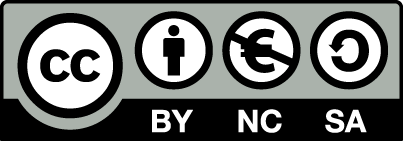 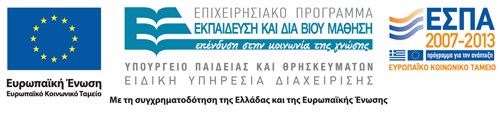 Σημειώματα
Σημείωμα Αναφοράς
Copyright Τεχνολογικό Εκπαιδευτικό Ίδρυμα Αθήνας, Ειρήνη Γραμματοπούλου, Αγγελική Δούκα 2014. Γραμματοπούλου, Αγγελική Δούκα. «Προσαρμοσμένη Κινητική Δραστηριότητα. Ενότητα 13: Διαταραχή Ελλειμματικής Προσοχής με Υπερκινητικότητα-ΔΕΠΥ και Προσαρμοσμένη Κινητική Δραστηριότητα». Έκδοση: 1.0. Αθήνα 2014. Διαθέσιμο από τη δικτυακή διεύθυνση: ocp.teiath.gr.
Σημείωμα Αδειοδότησης
Το παρόν υλικό διατίθεται με τους όρους της άδειας χρήσης Creative Commons Αναφορά, Μη Εμπορική Χρήση Παρόμοια Διανομή 4.0 [1] ή μεταγενέστερη, Διεθνής Έκδοση.   Εξαιρούνται τα αυτοτελή έργα τρίτων π.χ. φωτογραφίες, διαγράμματα κ.λ.π.,  τα οποία εμπεριέχονται σε αυτό και τα οποία αναφέρονται μαζί με τους όρους χρήσης τους στο «Σημείωμα Χρήσης Έργων Τρίτων».
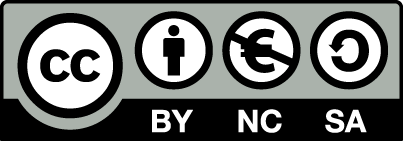 [1] http://creativecommons.org/licenses/by-nc-sa/4.0/ 

Ως Μη Εμπορική ορίζεται η χρήση:
που δεν περιλαμβάνει άμεσο ή έμμεσο οικονομικό όφελος από την χρήση του έργου, για το διανομέα του έργου και αδειοδόχο
που δεν περιλαμβάνει οικονομική συναλλαγή ως προϋπόθεση για τη χρήση ή πρόσβαση στο έργο
που δεν προσπορίζει στο διανομέα του έργου και αδειοδόχο έμμεσο οικονομικό όφελος (π.χ. διαφημίσεις) από την προβολή του έργου σε διαδικτυακό τόπο

Ο δικαιούχος μπορεί να παρέχει στον αδειοδόχο ξεχωριστή άδεια να χρησιμοποιεί το έργο για εμπορική χρήση, εφόσον αυτό του ζητηθεί.
Διατήρηση Σημειωμάτων
Οποιαδήποτε αναπαραγωγή ή διασκευή του υλικού θα πρέπει να συμπεριλαμβάνει:
το Σημείωμα Αναφοράς
το Σημείωμα Αδειοδότησης
τη δήλωση Διατήρησης Σημειωμάτων
το Σημείωμα Χρήσης Έργων Τρίτων (εφόσον υπάρχει)
μαζί με τους συνοδευόμενους υπερσυνδέσμους.
Σημείωμα Χρήσης Έργων Τρίτων
Το Έργο αυτό κάνει χρήση περιεχομένου από τα ακόλουθα έργα:
Πεχλιβανίδης Α, Σπυροπούλου Α, Γαλανόπουλος Α, Παπαχρήστου ΧΑ, Παπαδημητρίου ΓΝ. Διαταραχή ελλειμματικής προσοχής υπερκινητικότητας (ΔΕΠΥ) στους ενήλικες. Κλινική αναγνώριση, διάγνωση και θεραπευτικές παρεμβάσεις.  Αρχεία Ελληνικής Ιατρικής, 2012; 29(5): 562-576, Πίνακας 1, Πίνακας 2.
Χρηματοδότηση
Το παρόν εκπαιδευτικό υλικό έχει αναπτυχθεί στo πλαίσιo του εκπαιδευτικού έργου του διδάσκοντα.
Το έργο «Ανοικτά Ακαδημαϊκά Μαθήματα στο ΤΕΙ Αθήνας» έχει χρηματοδοτήσει μόνο την αναδιαμόρφωση του εκπαιδευτικού υλικού. 
Το έργο υλοποιείται στο πλαίσιο του Επιχειρησιακού Προγράμματος «Εκπαίδευση και Δια Βίου Μάθηση» και συγχρηματοδοτείται από την Ευρωπαϊκή Ένωση (Ευρωπαϊκό Κοινωνικό Ταμείο) και από εθνικούς πόρους.
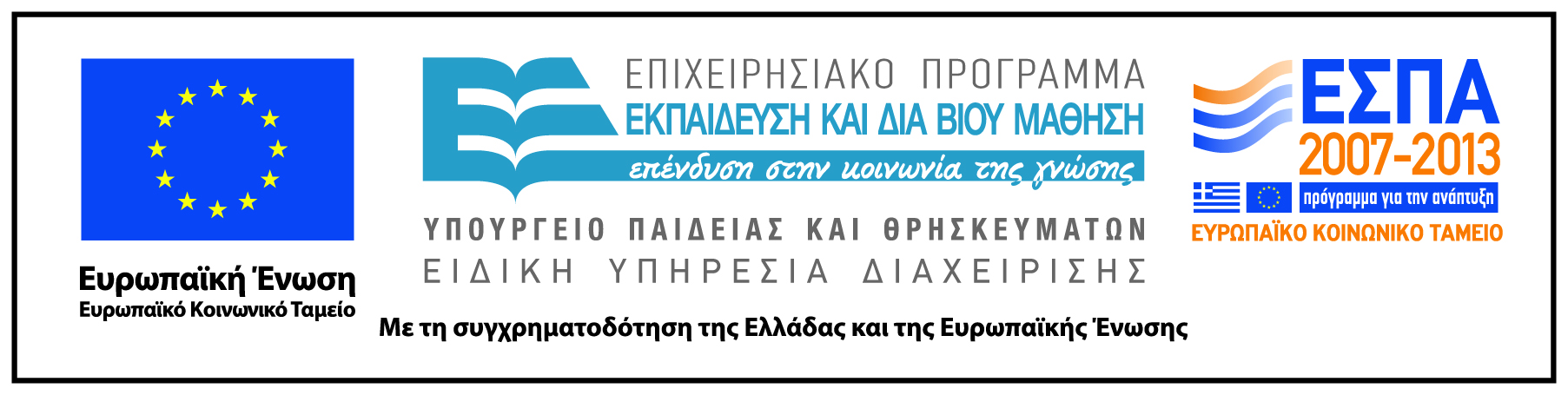